The BedMed and BedMed-Frail Randomized Controlled TrialsEffect of Antihypertensive Timing on Mortality and Morbidity
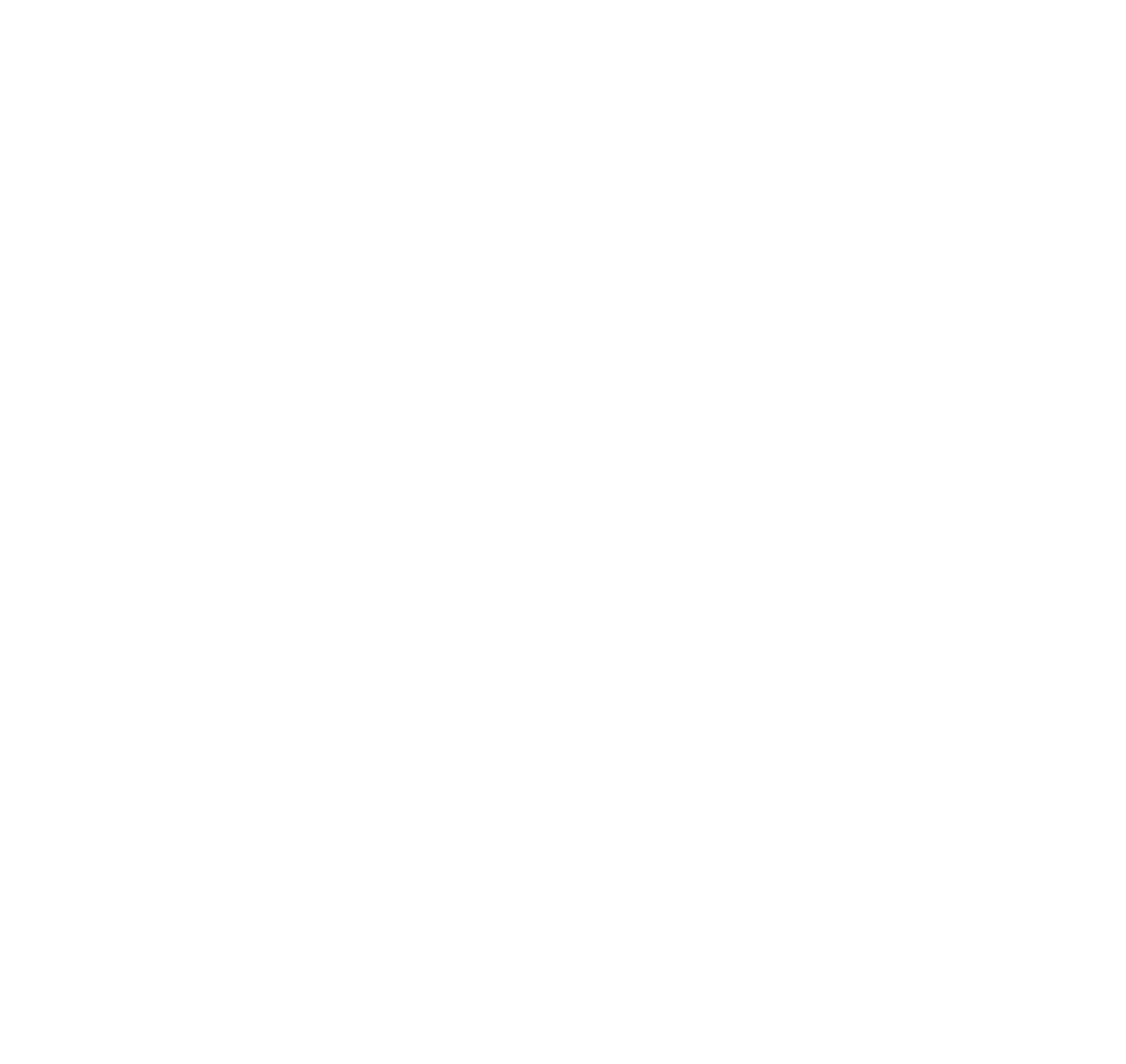 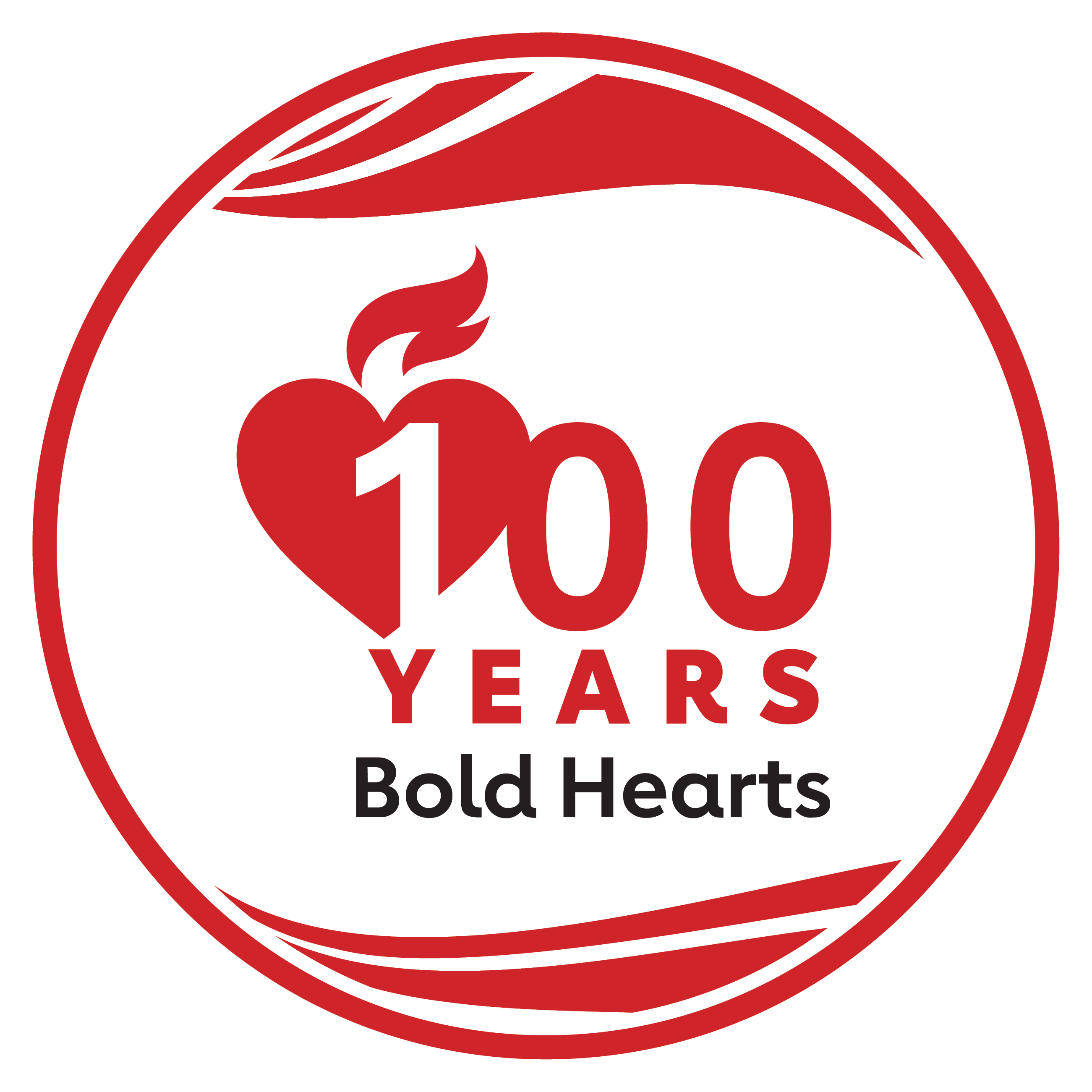 Presented by Professor Scott Garrison, MD, PhD.  University of Alberta, Edmonton, Canada.   ESC 2024.  
© 2024, American Heart Association.  All rights reserved.  Results reflect the data available at the time of presentation.
Professional Heart Daily@AHAScience